Benefits Election Form Presentation
Direct Billing Process
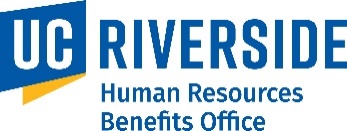 Updated August 23, 2023
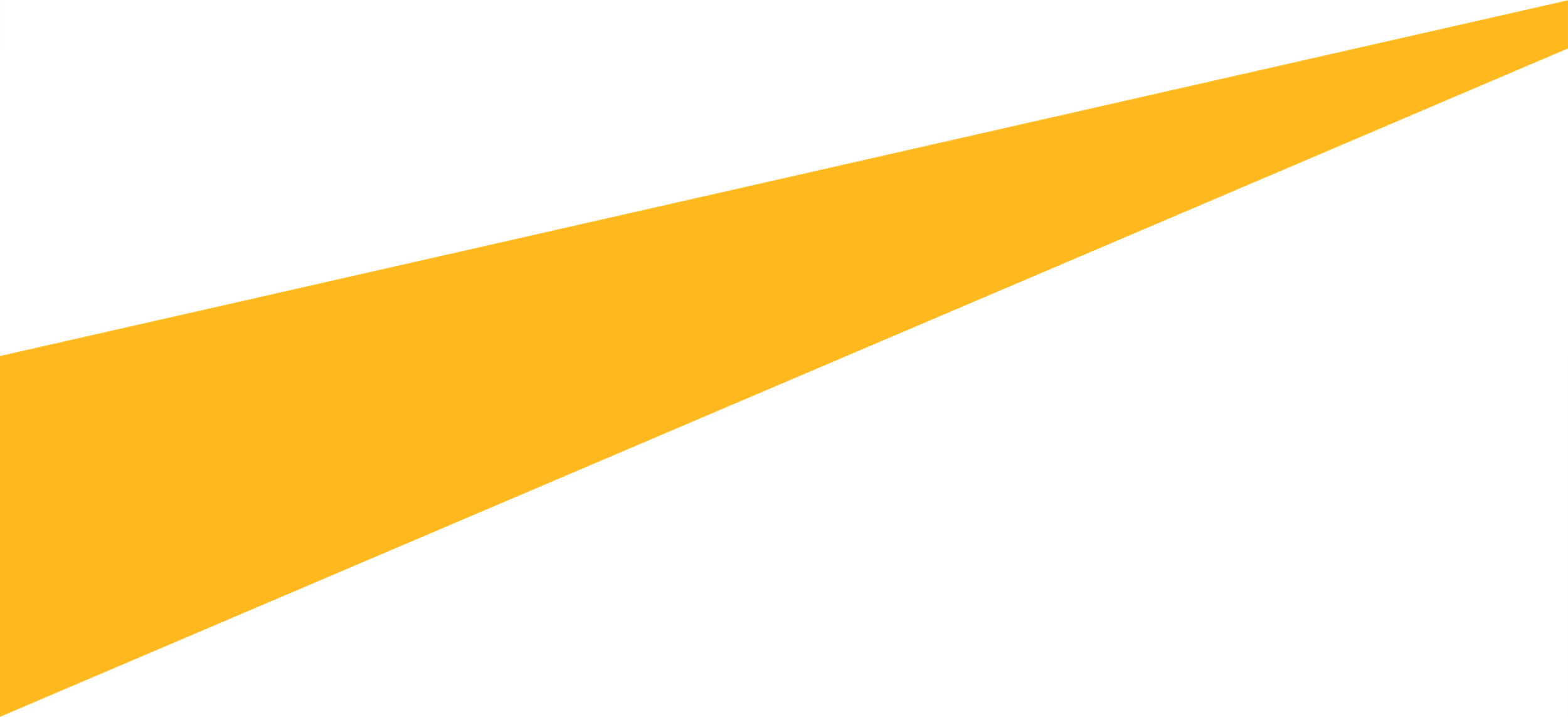 UCPath – Benefits Summary
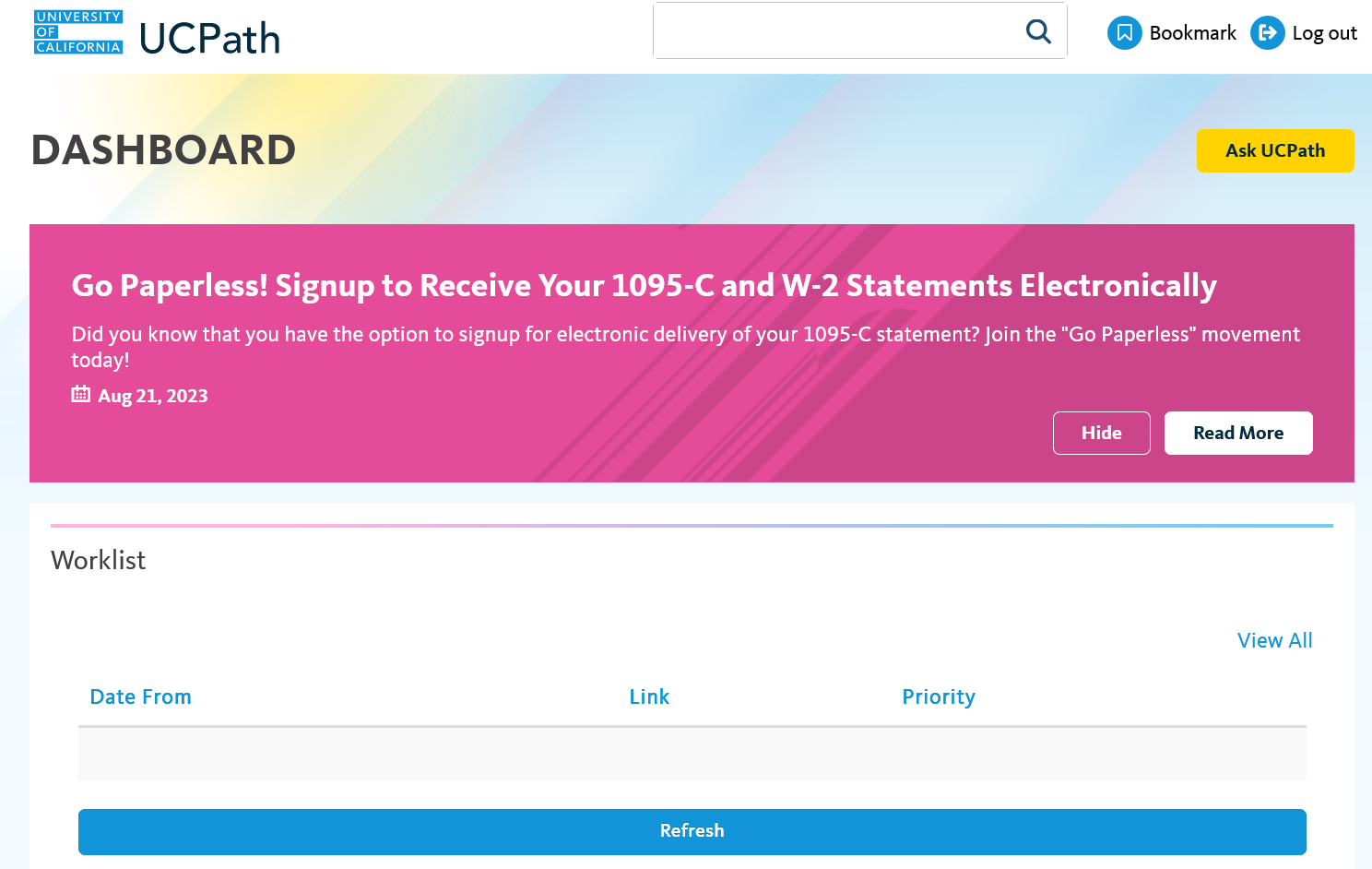 Click on PeopleSoft Homepage
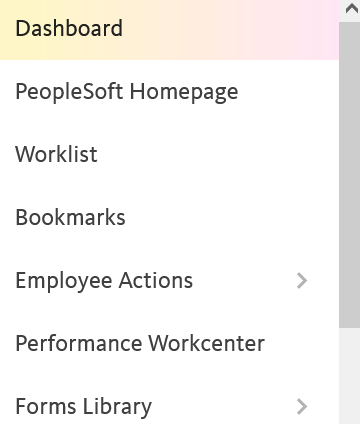 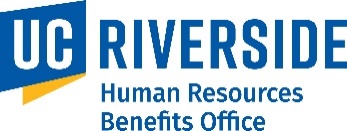 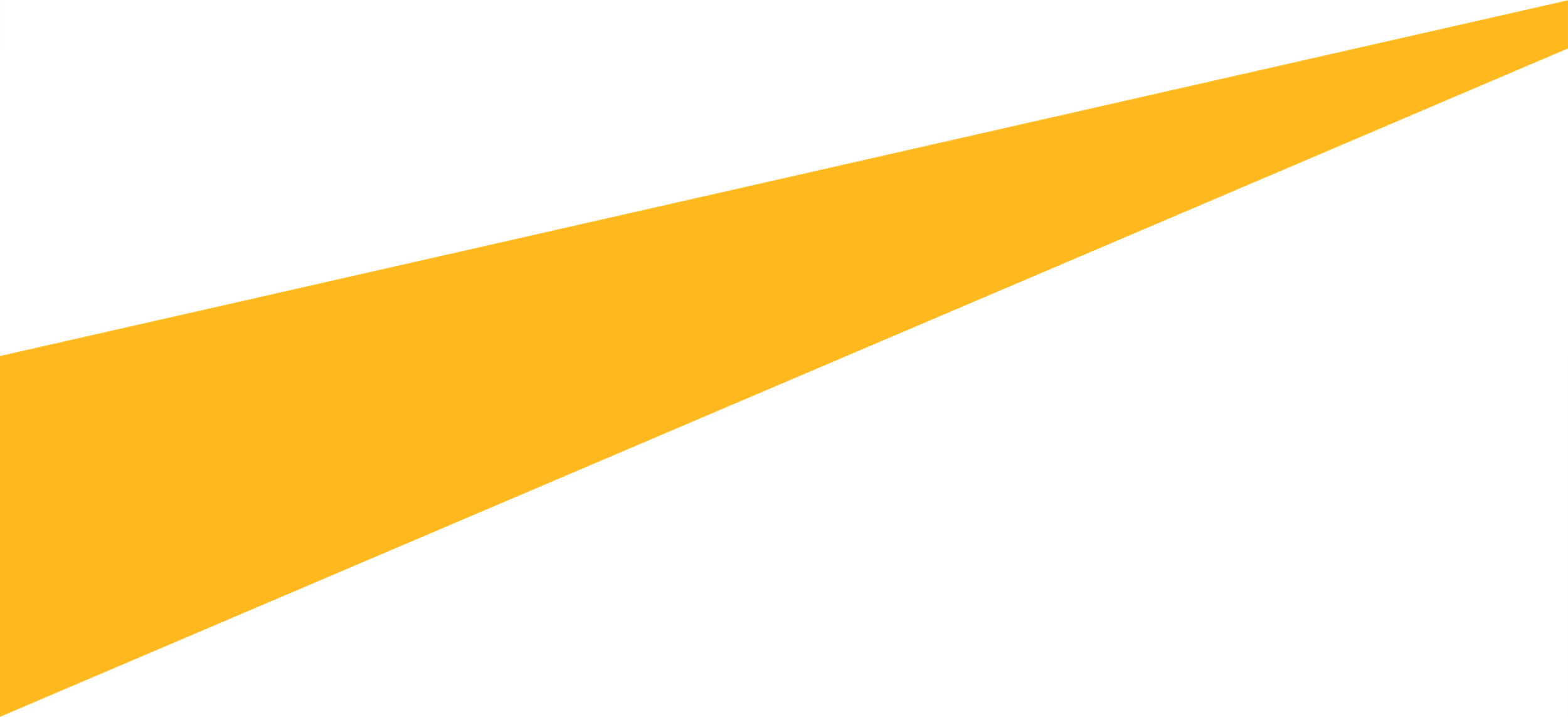 UCPath – Benefits Summary
Click on Benefits Administration Tile
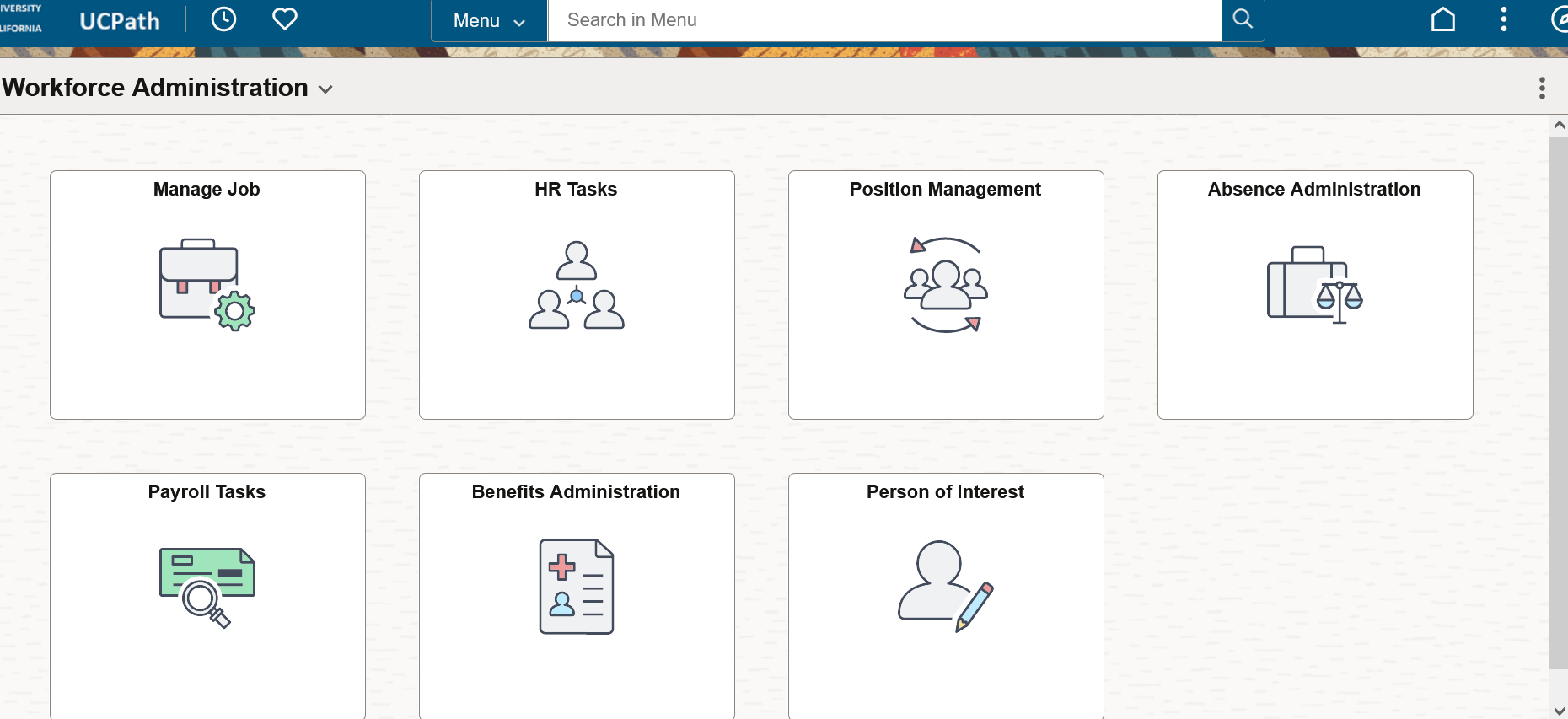 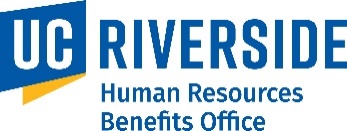 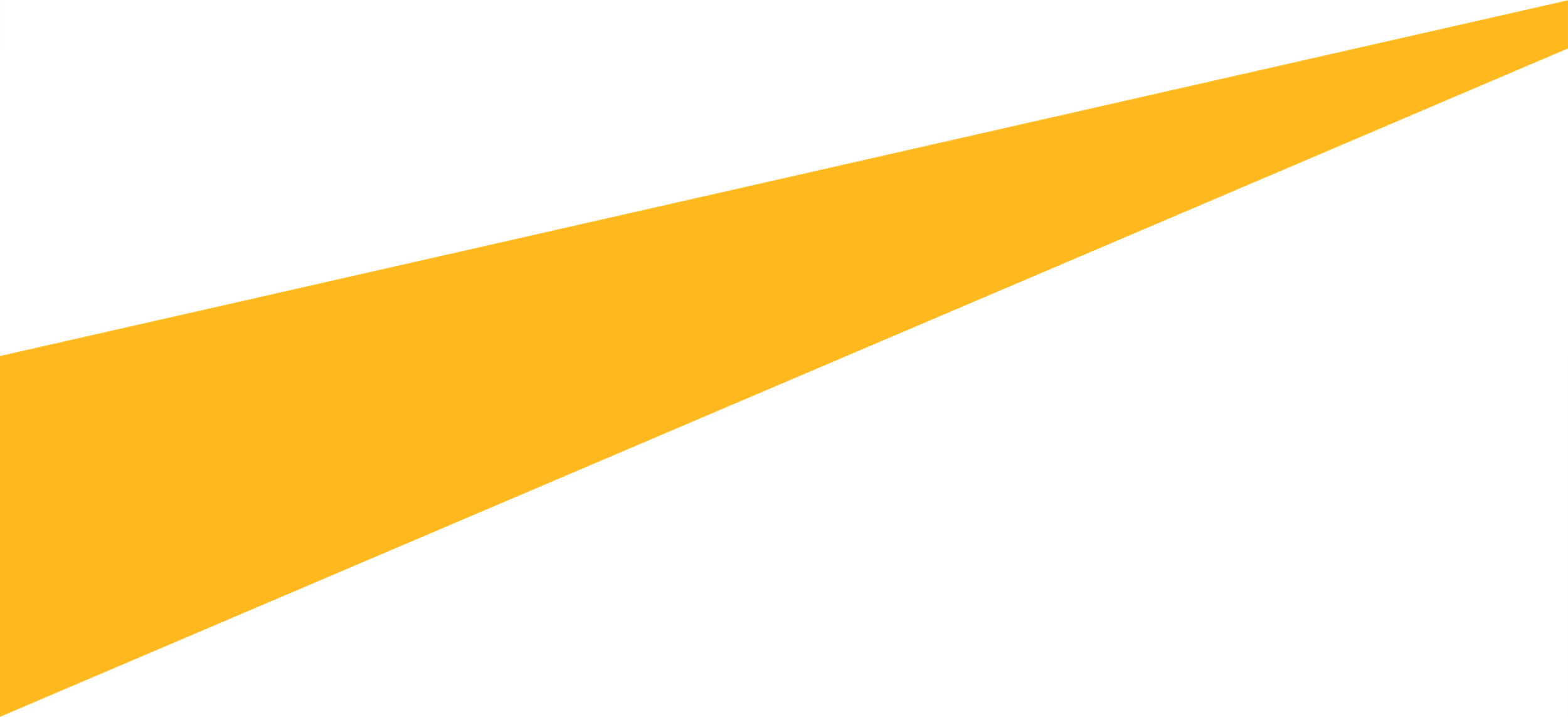 UCPath – Benefits Summary
Click on Review Employee Dependent Info, then Click Benefits Summary
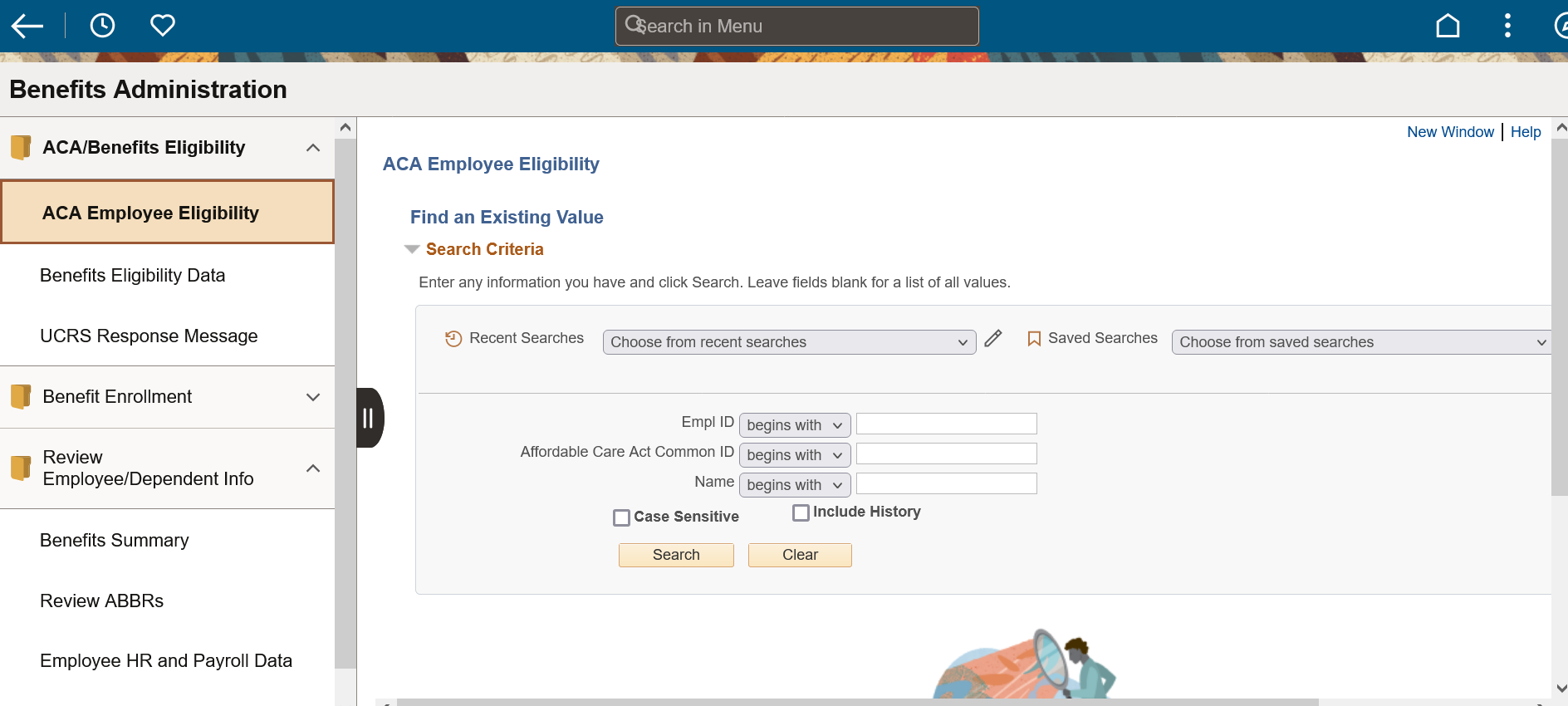 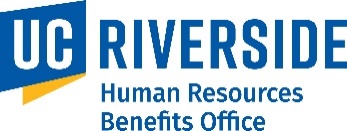 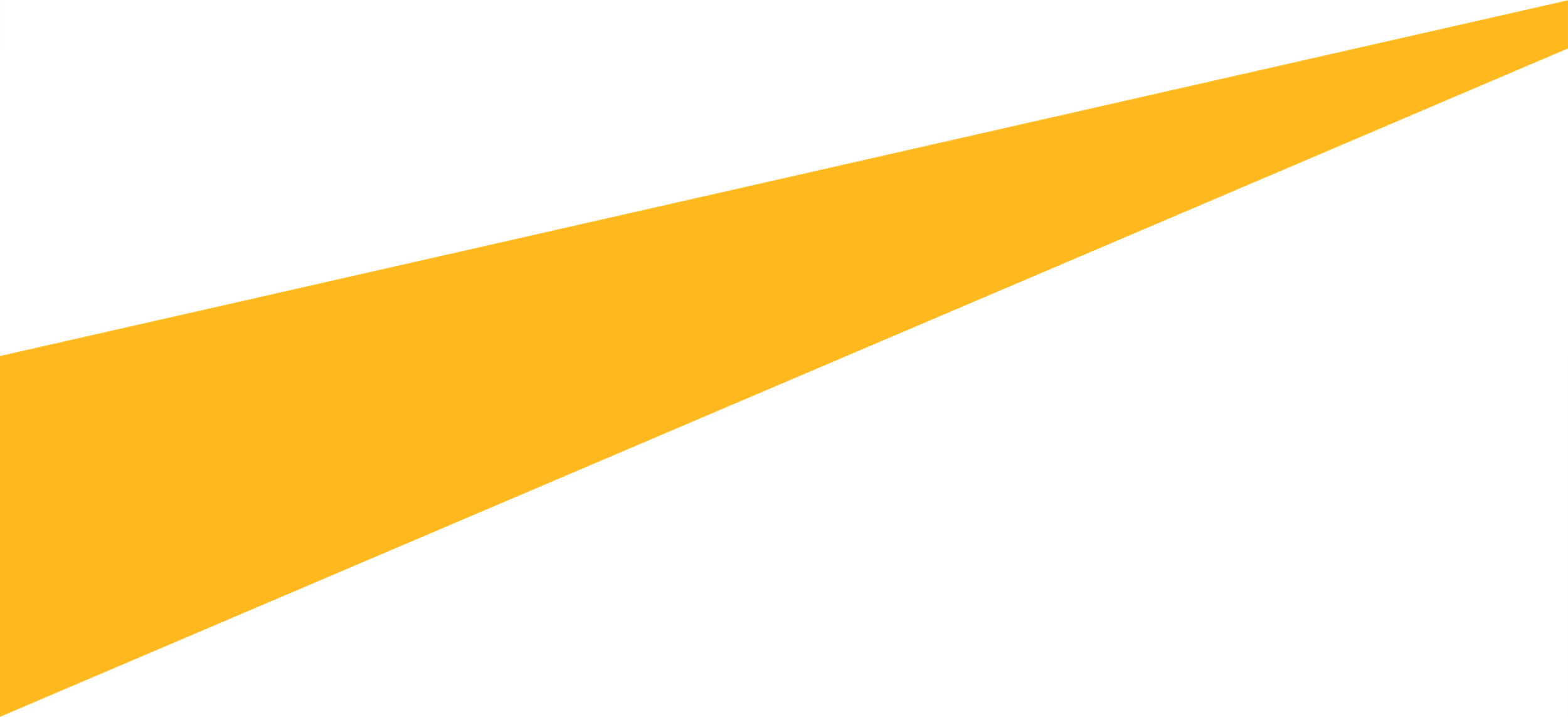 UCPath – Benefits Summary
Search for Employee by Name or Employee ID#
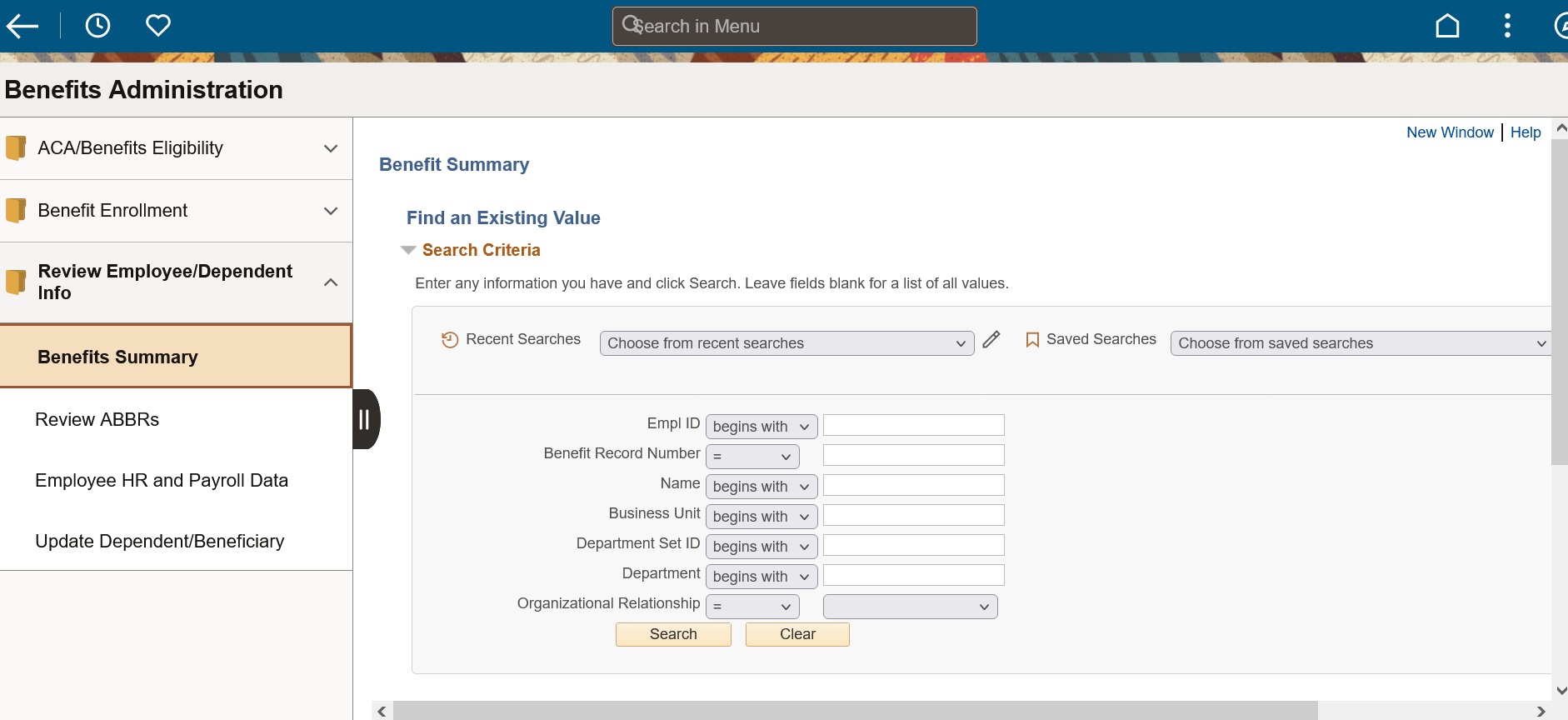 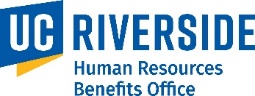 UCPath – Benefits Summary
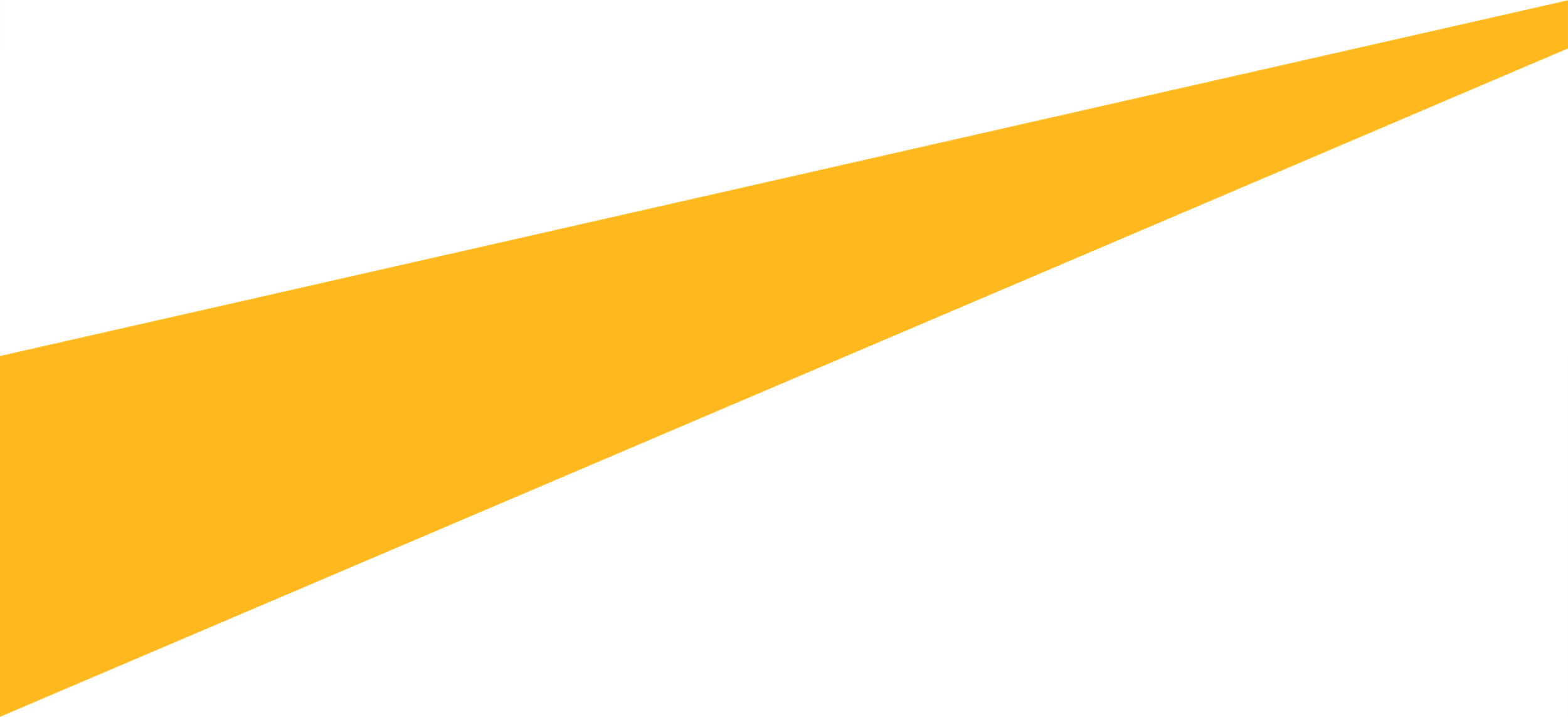 Click Print Summary and Election Form
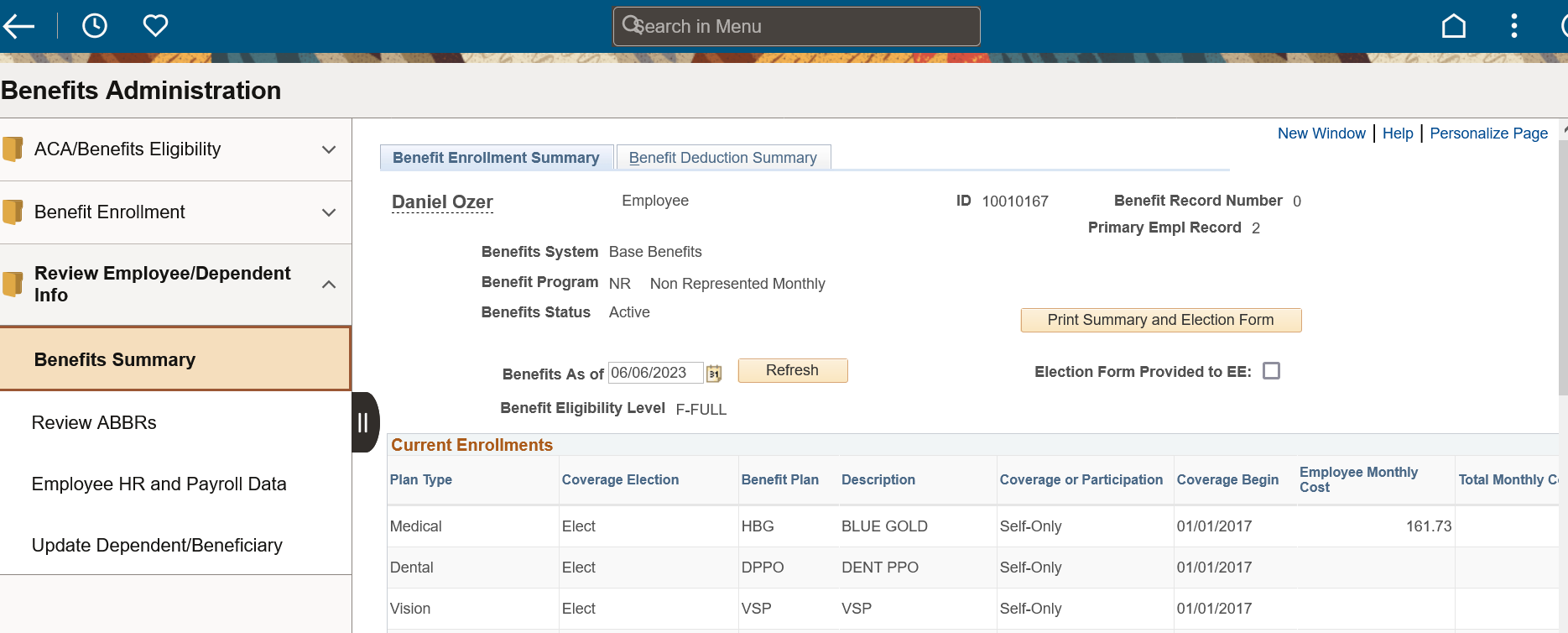 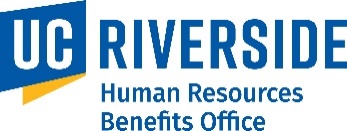 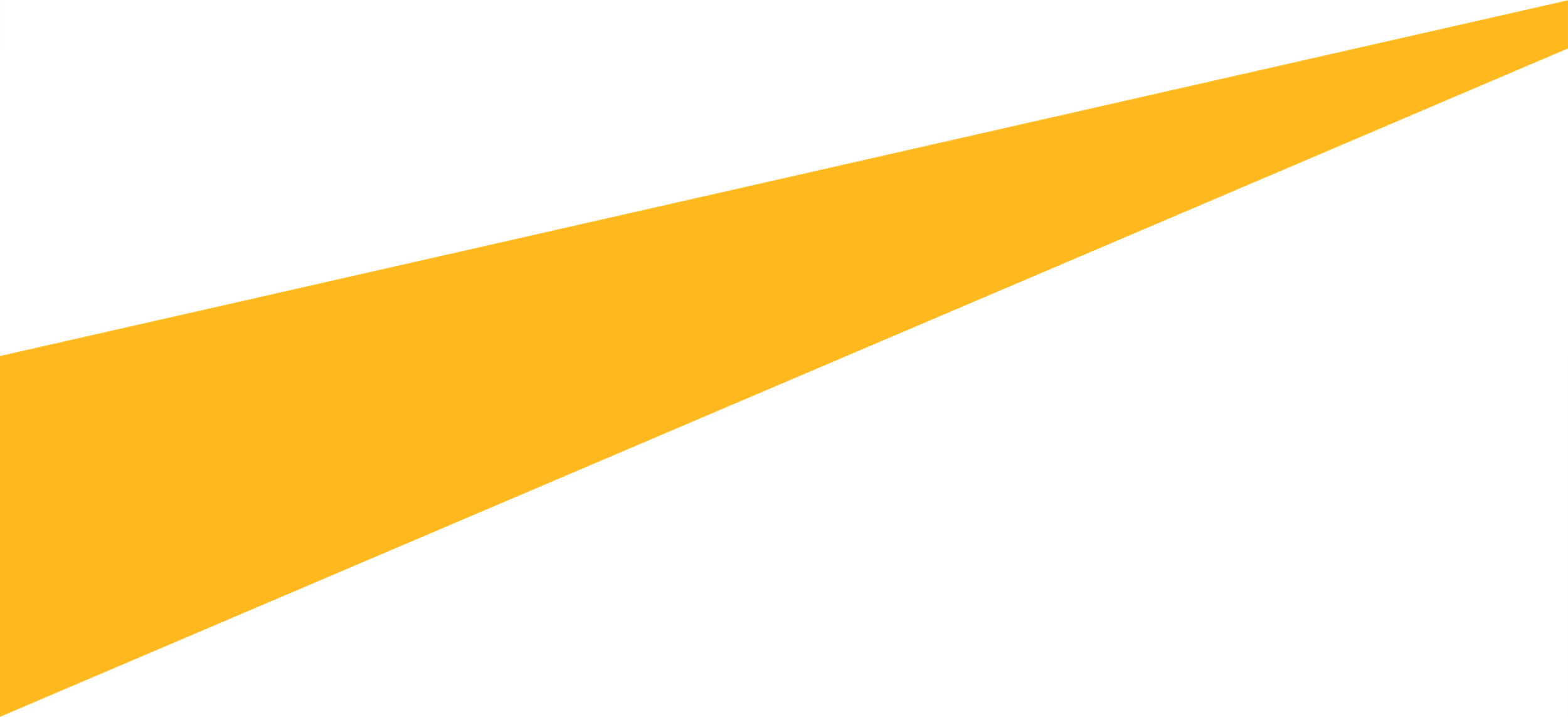 UCPath – Benefits Summary
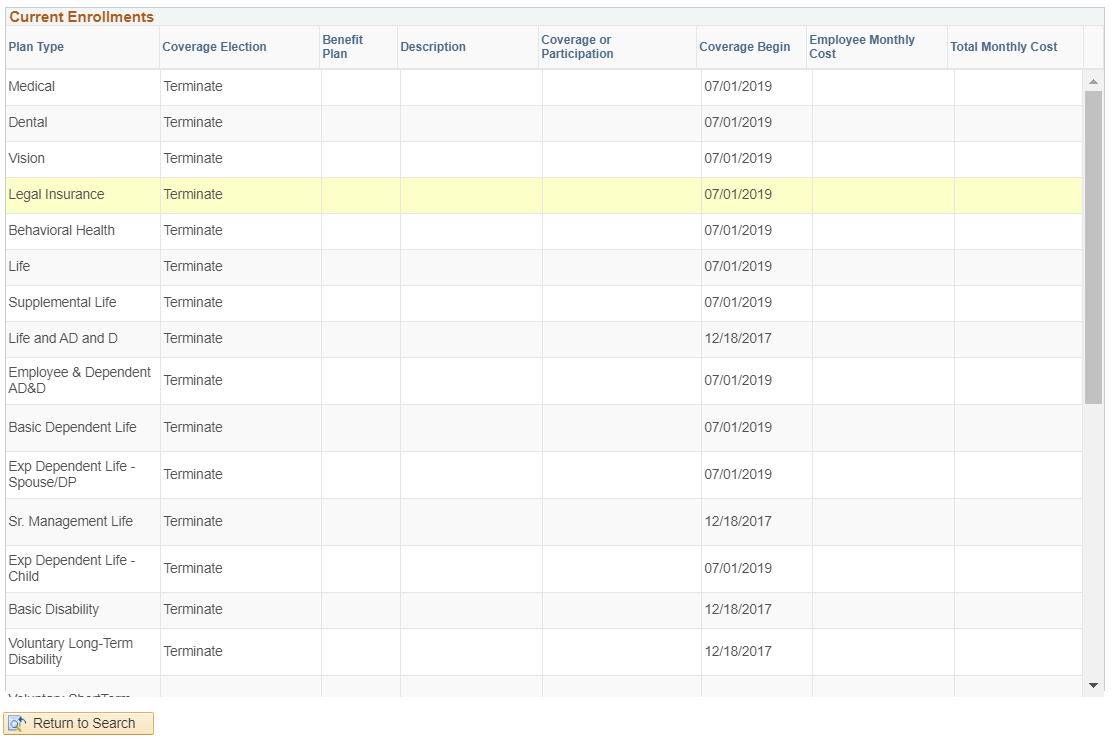 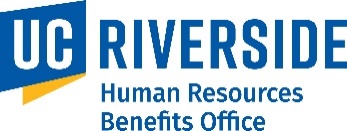 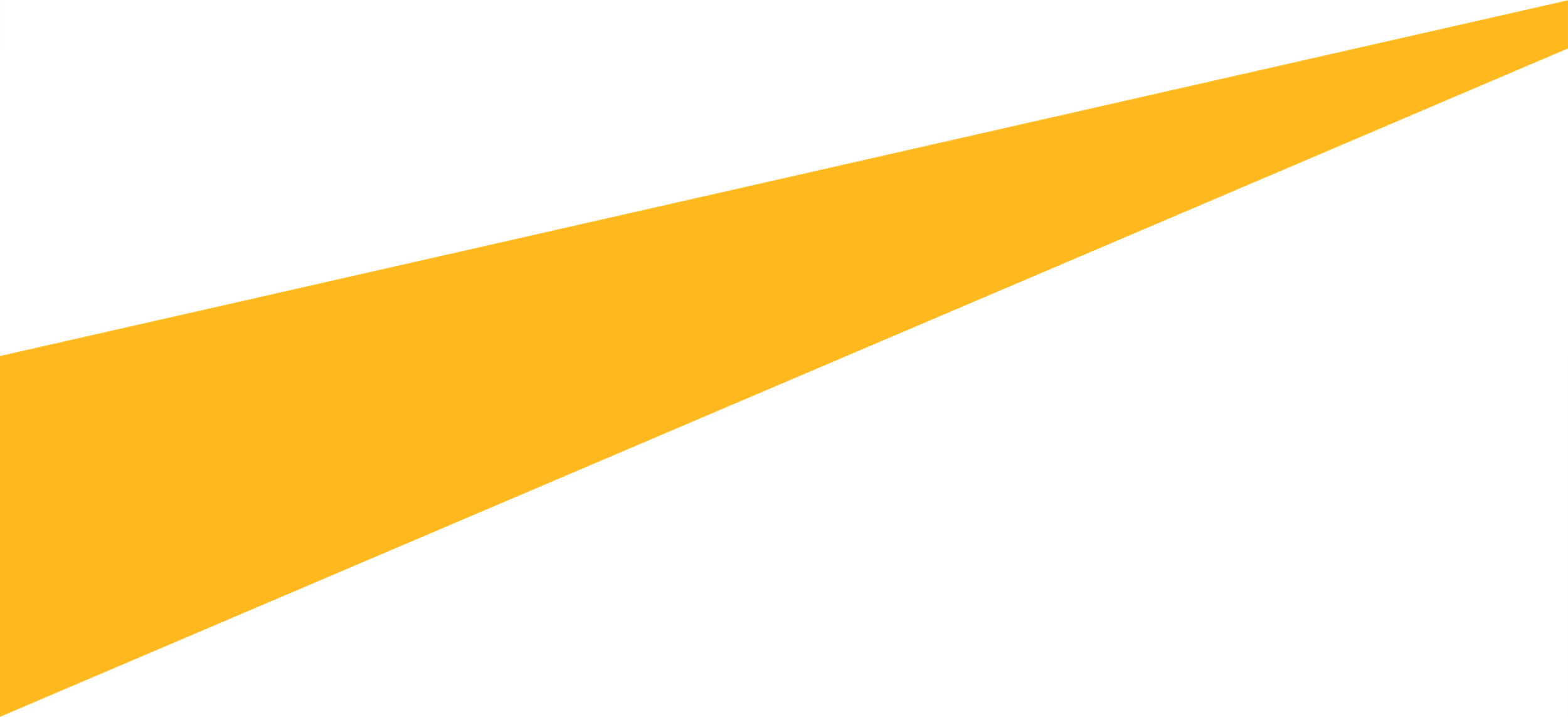 Billing Election
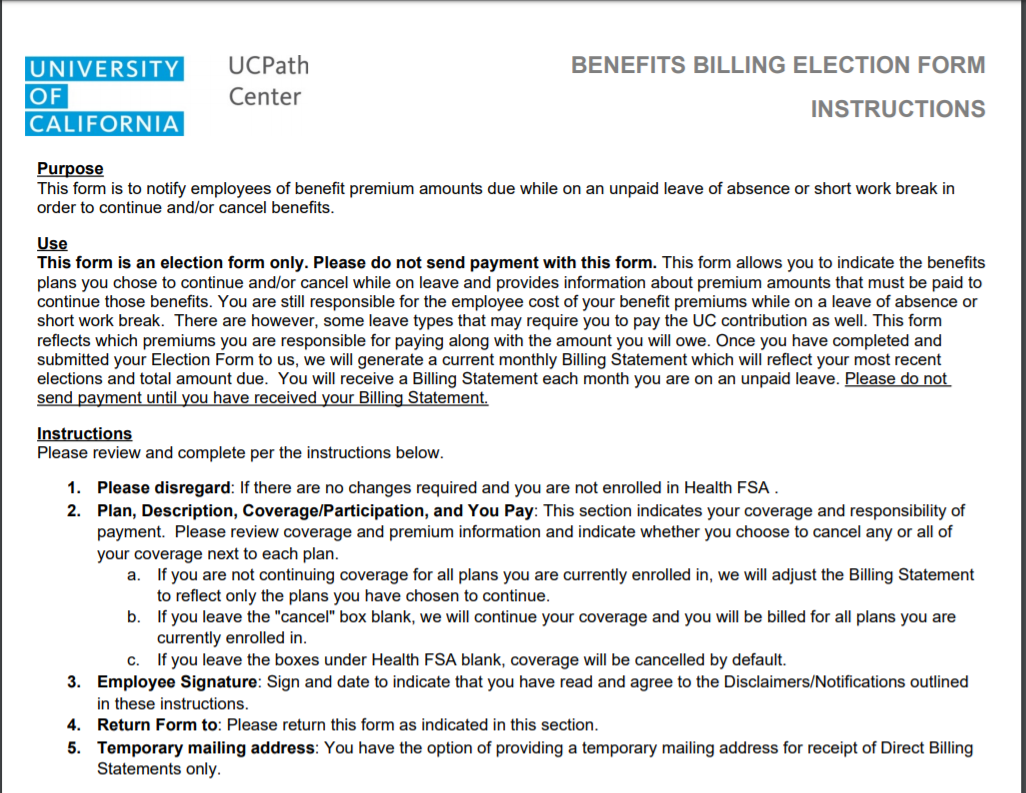 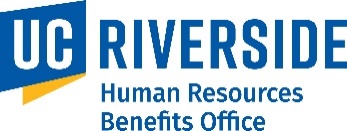 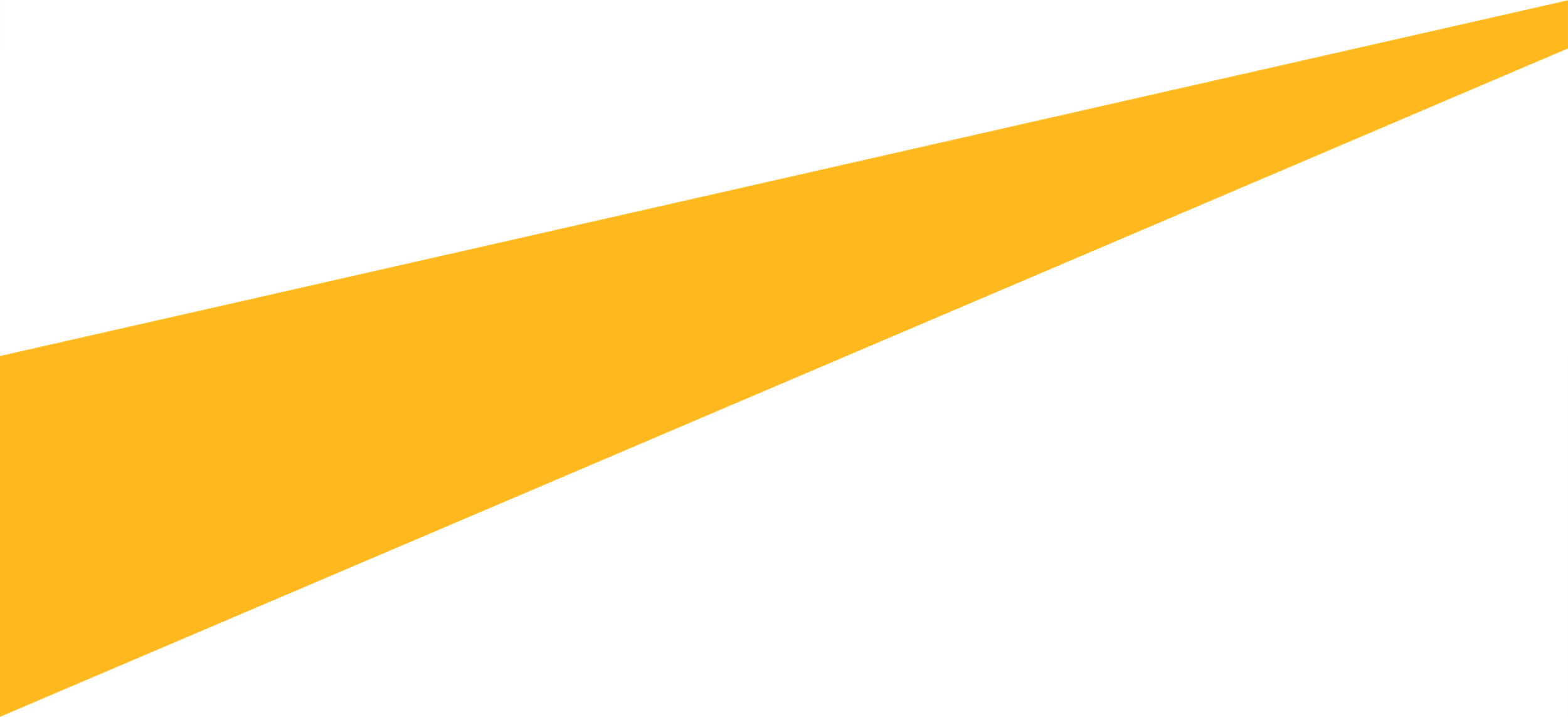 Submission of the Form
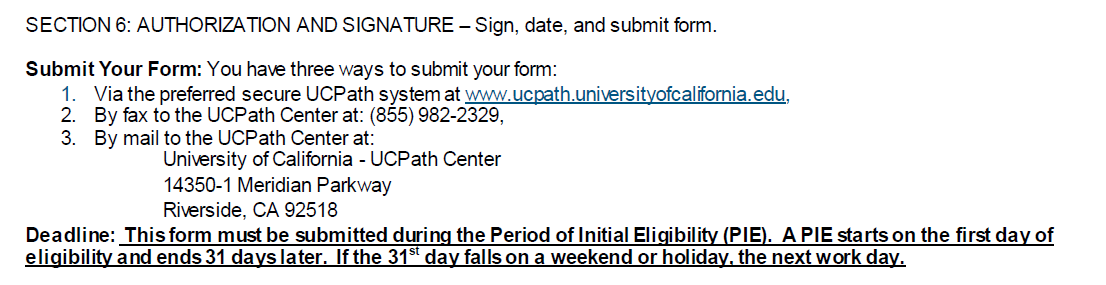 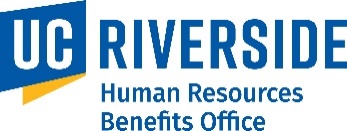 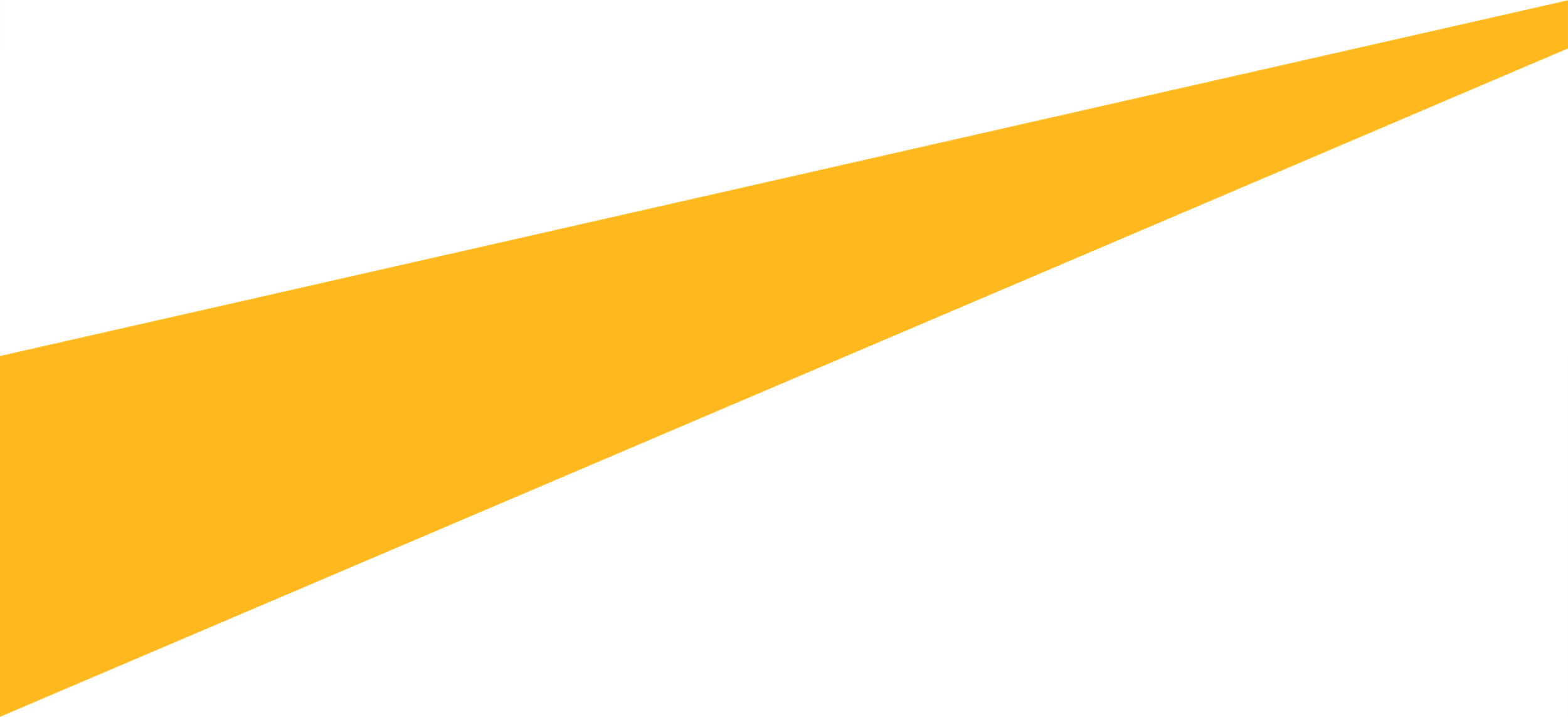 UCPath – Benefits Election Form
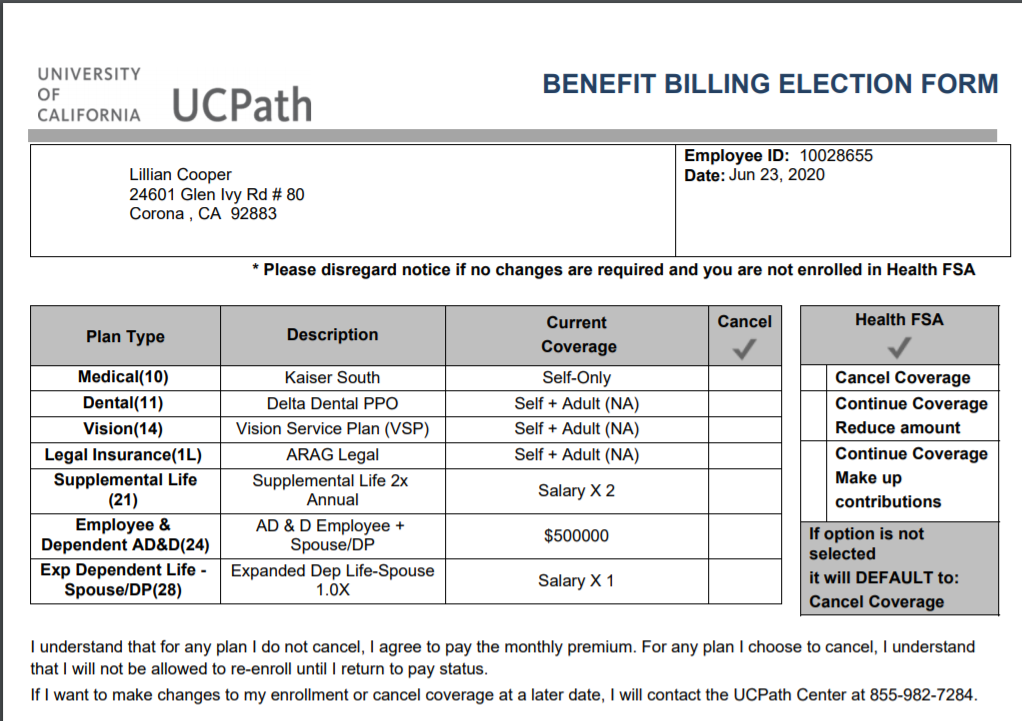 Employee Name
Mailing Address
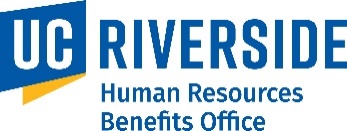 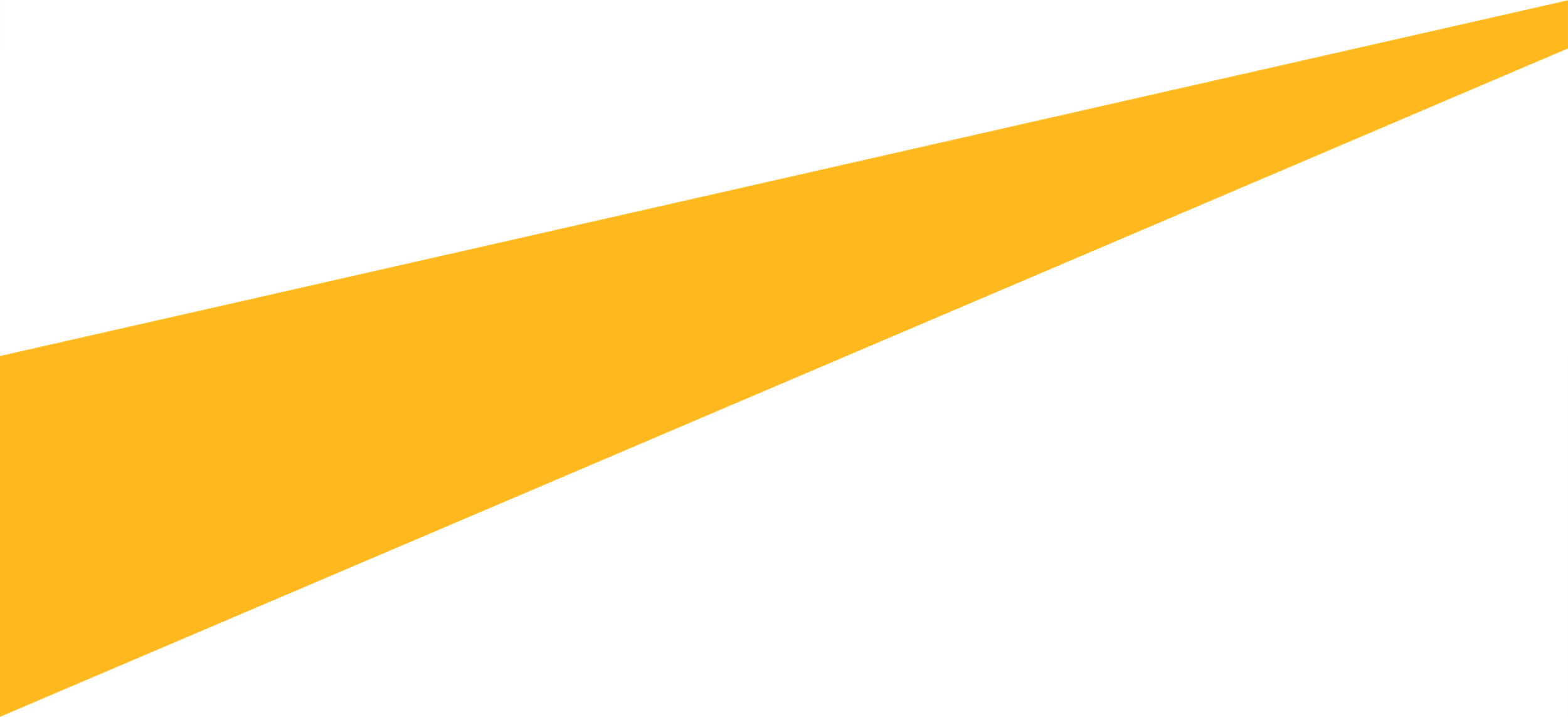 UCPath – Benefits Election Form
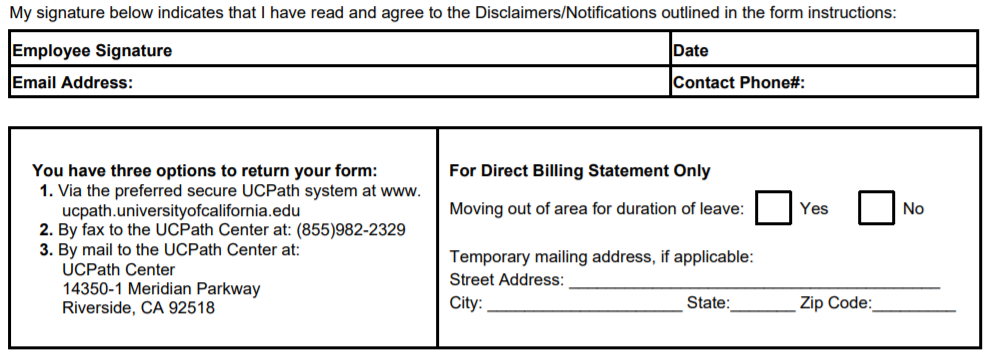 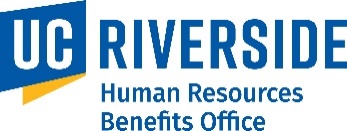 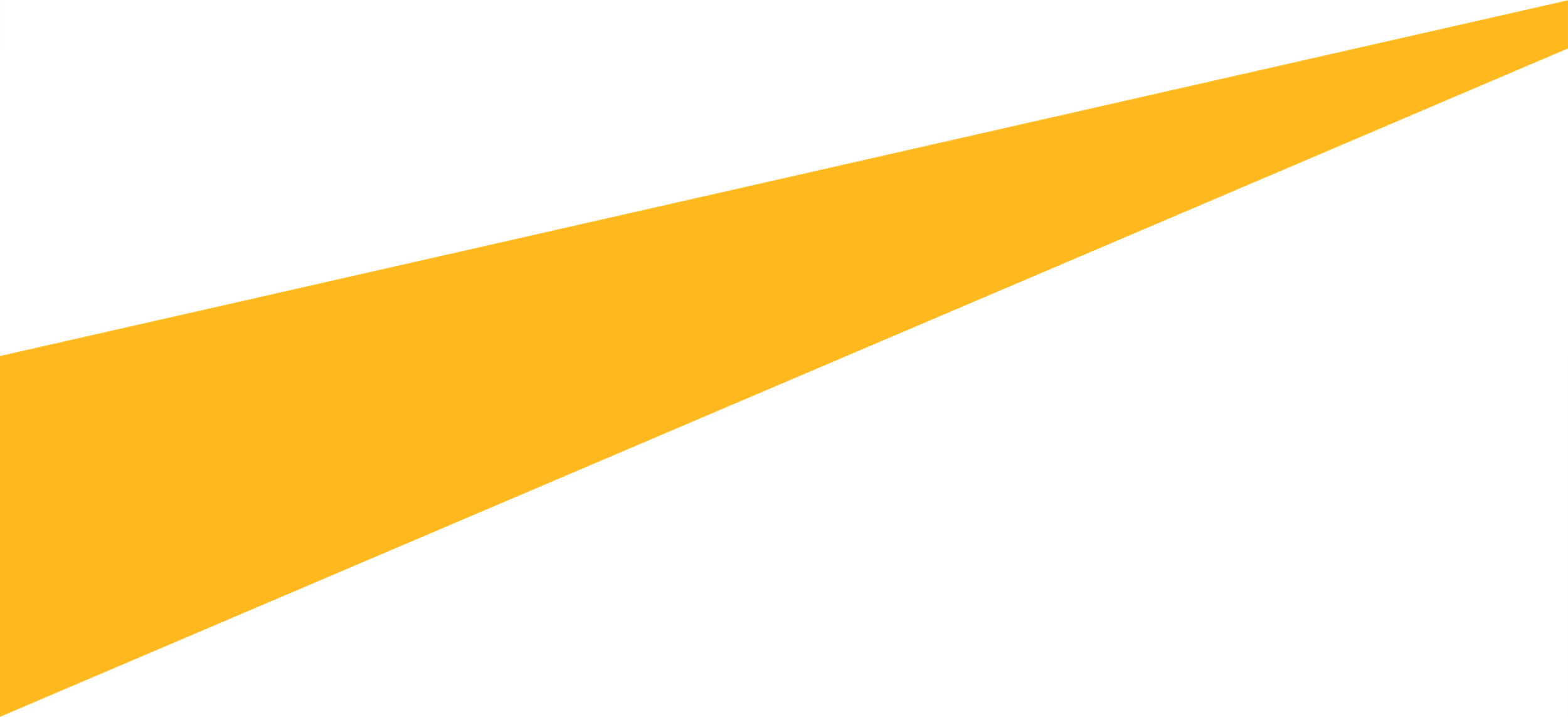 Contact Information for Employees
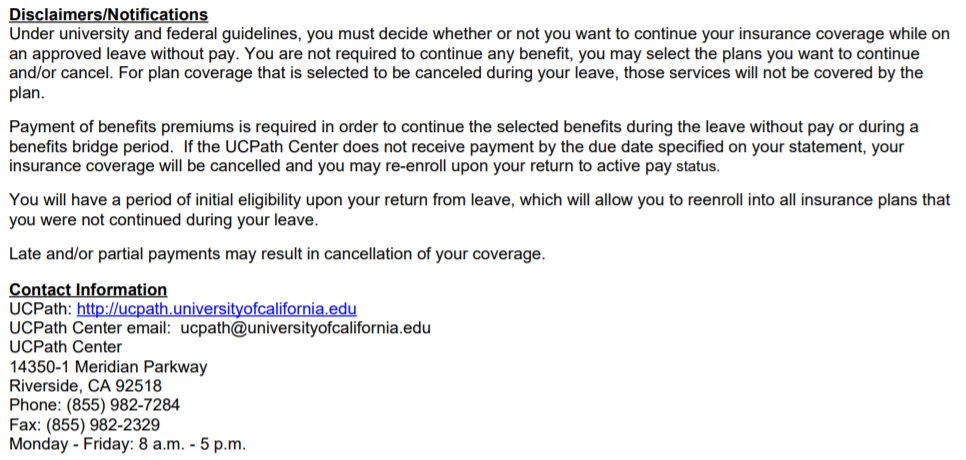 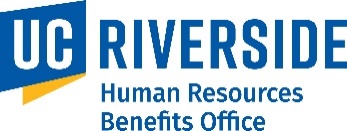 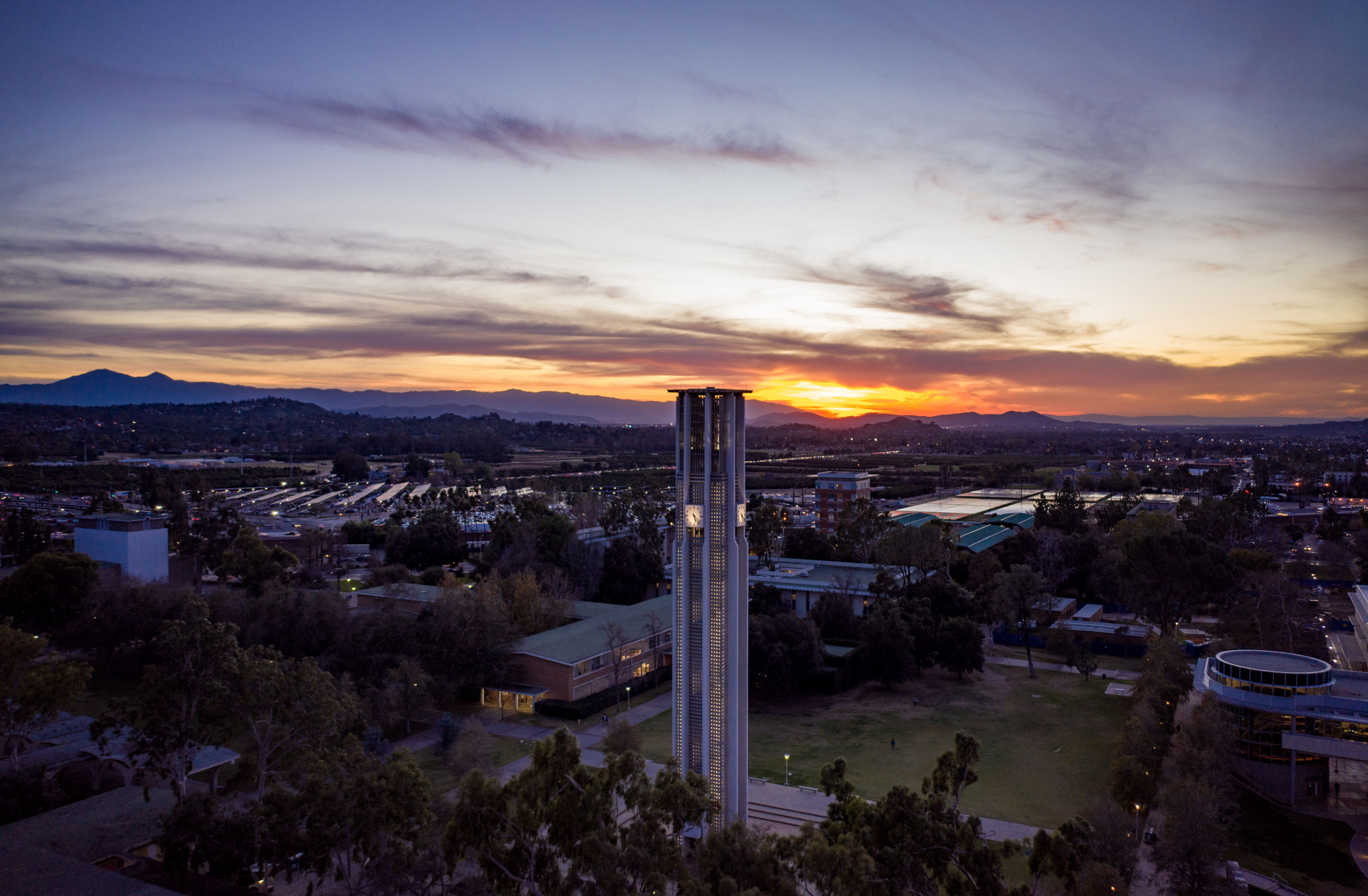 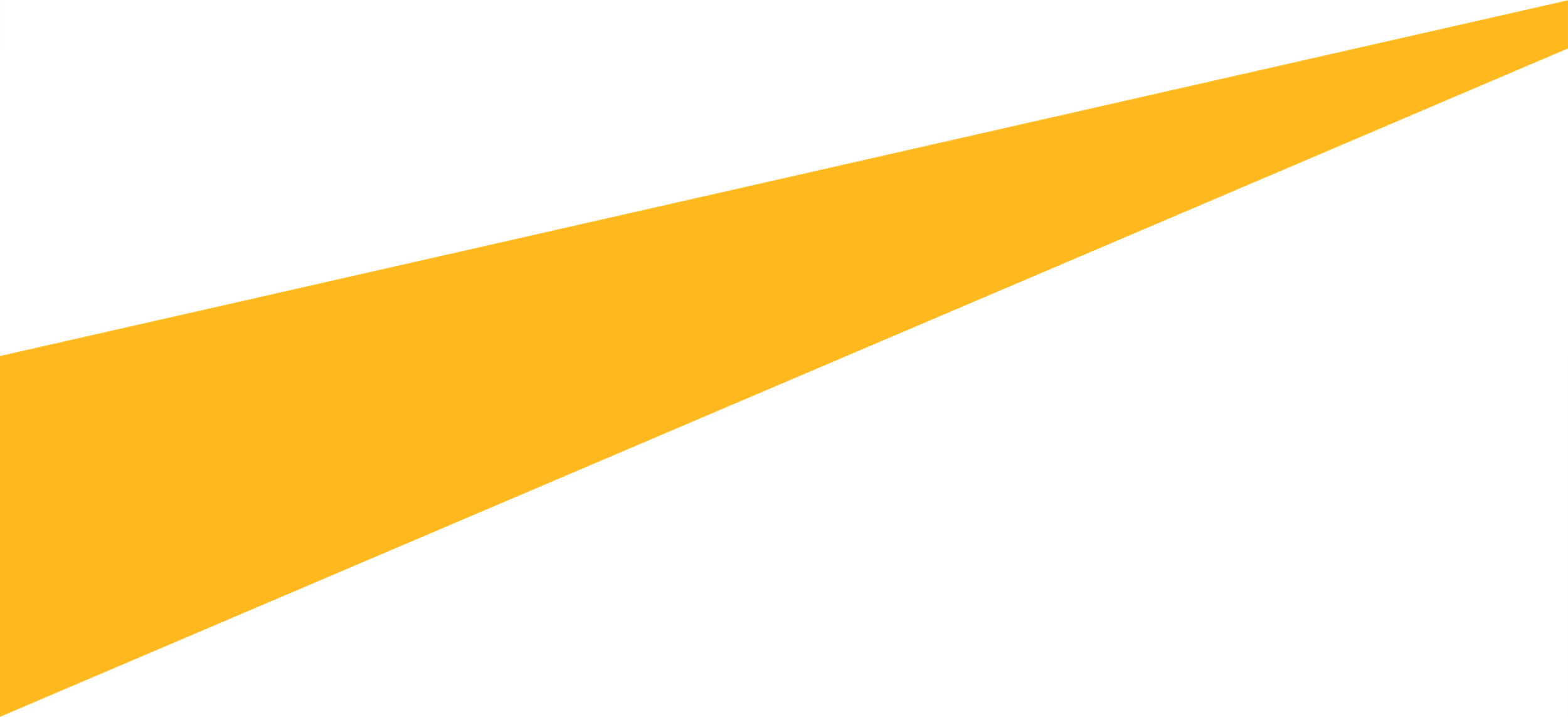 Return From Leave Health Benefits Reinstatement Form
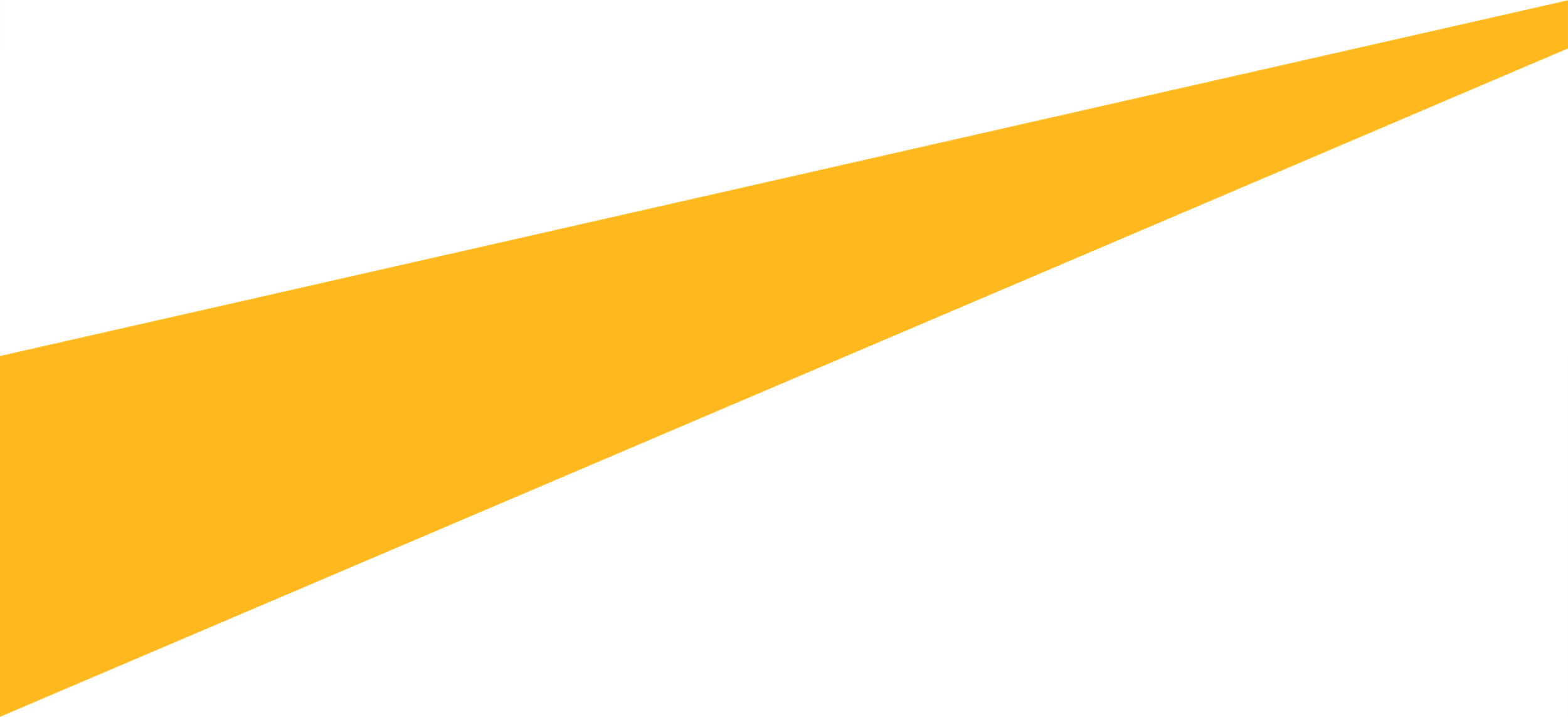 Reinstatement Form
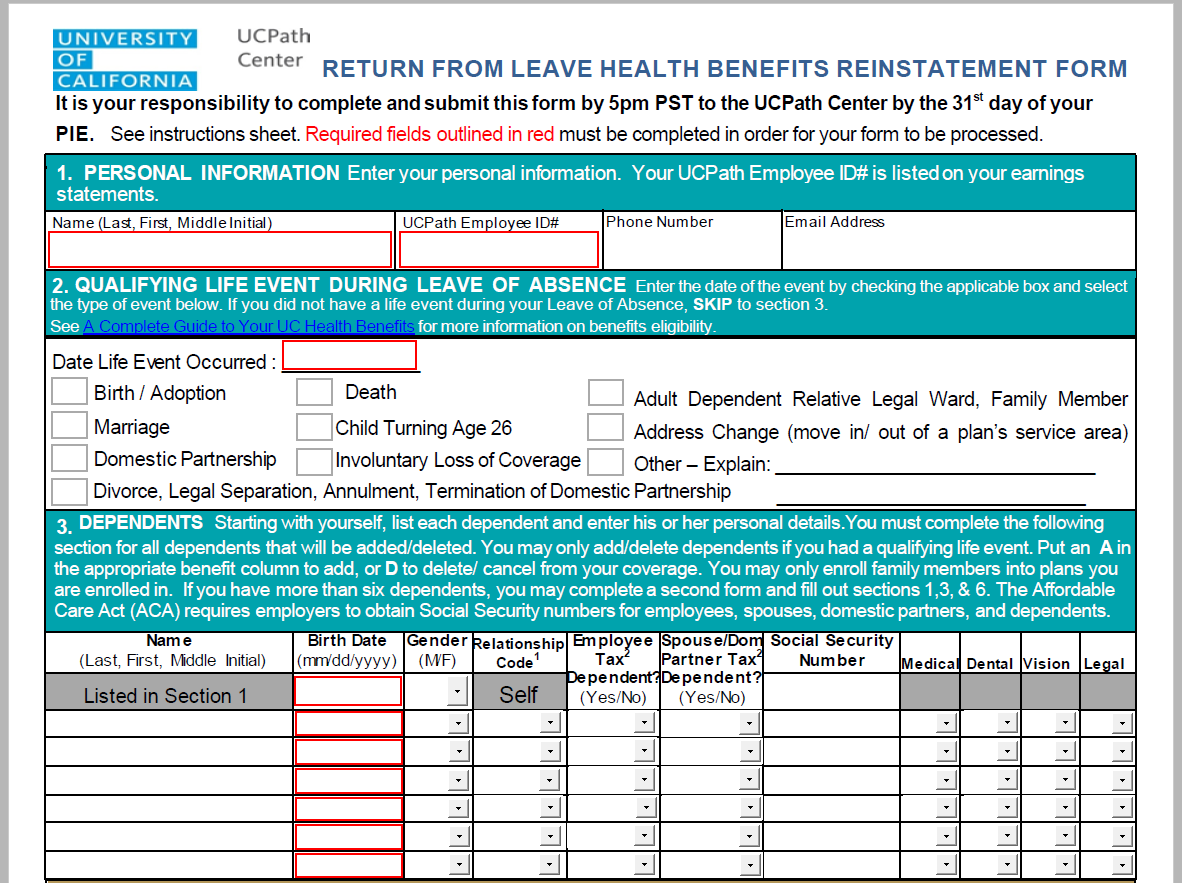 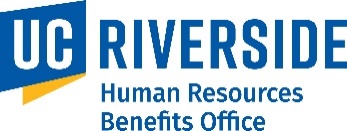 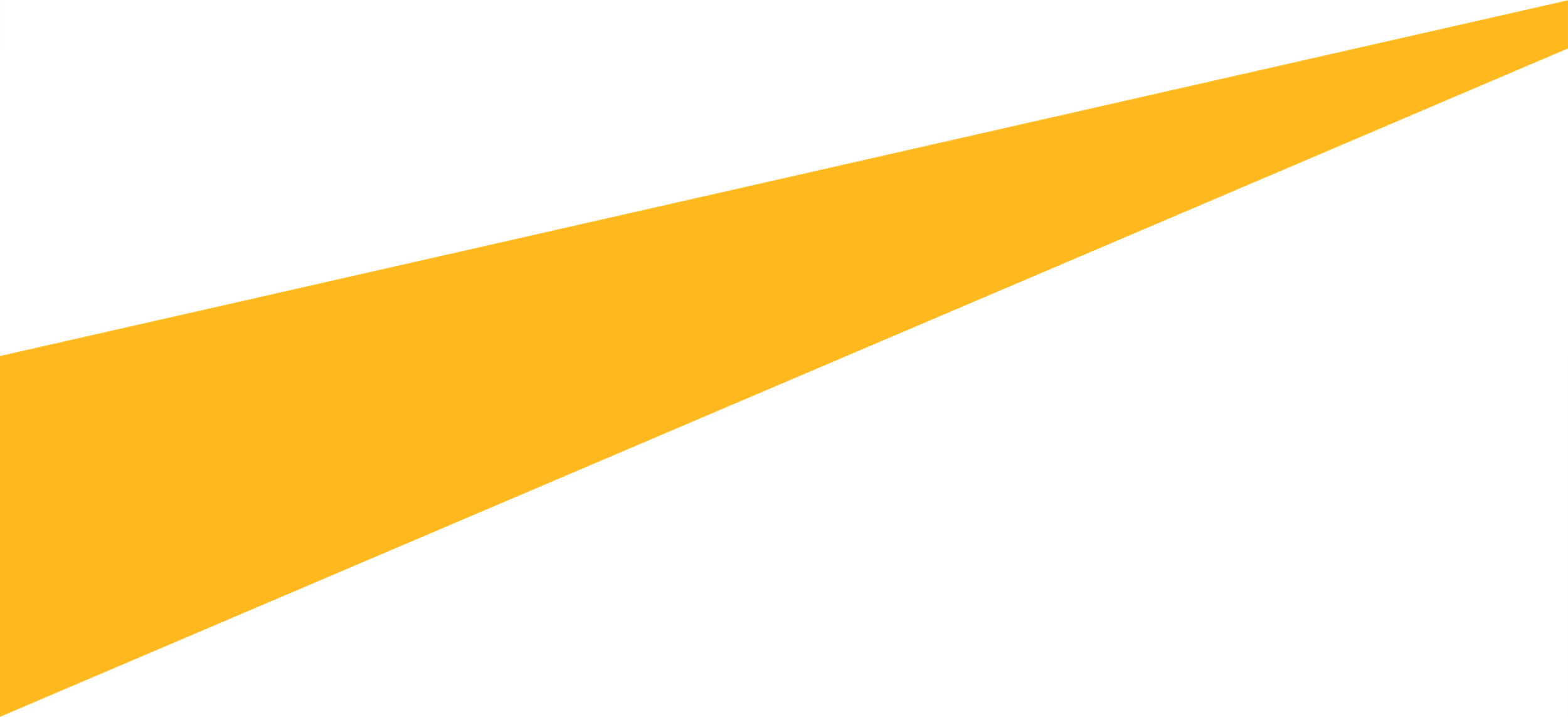 Reinstatement Form (cont.)
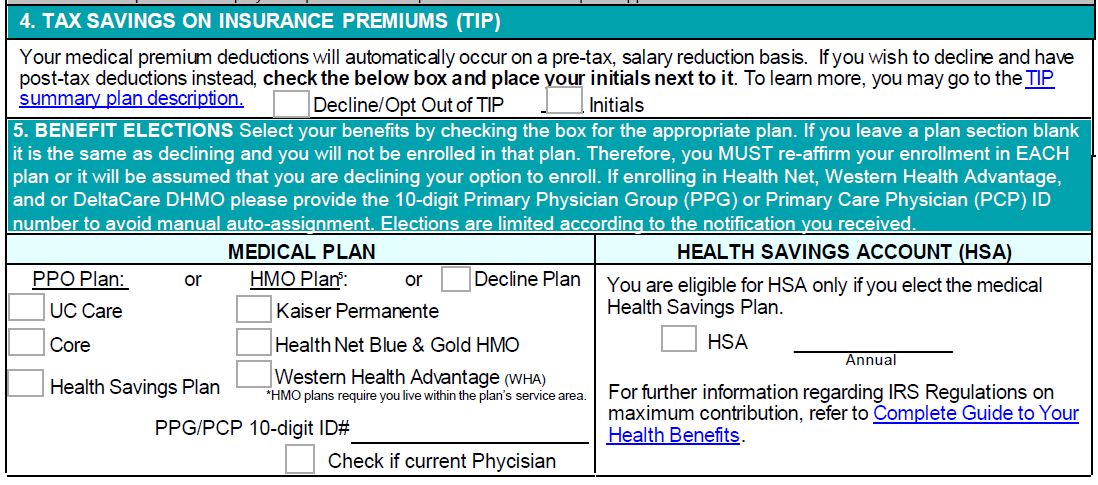 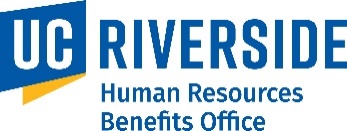 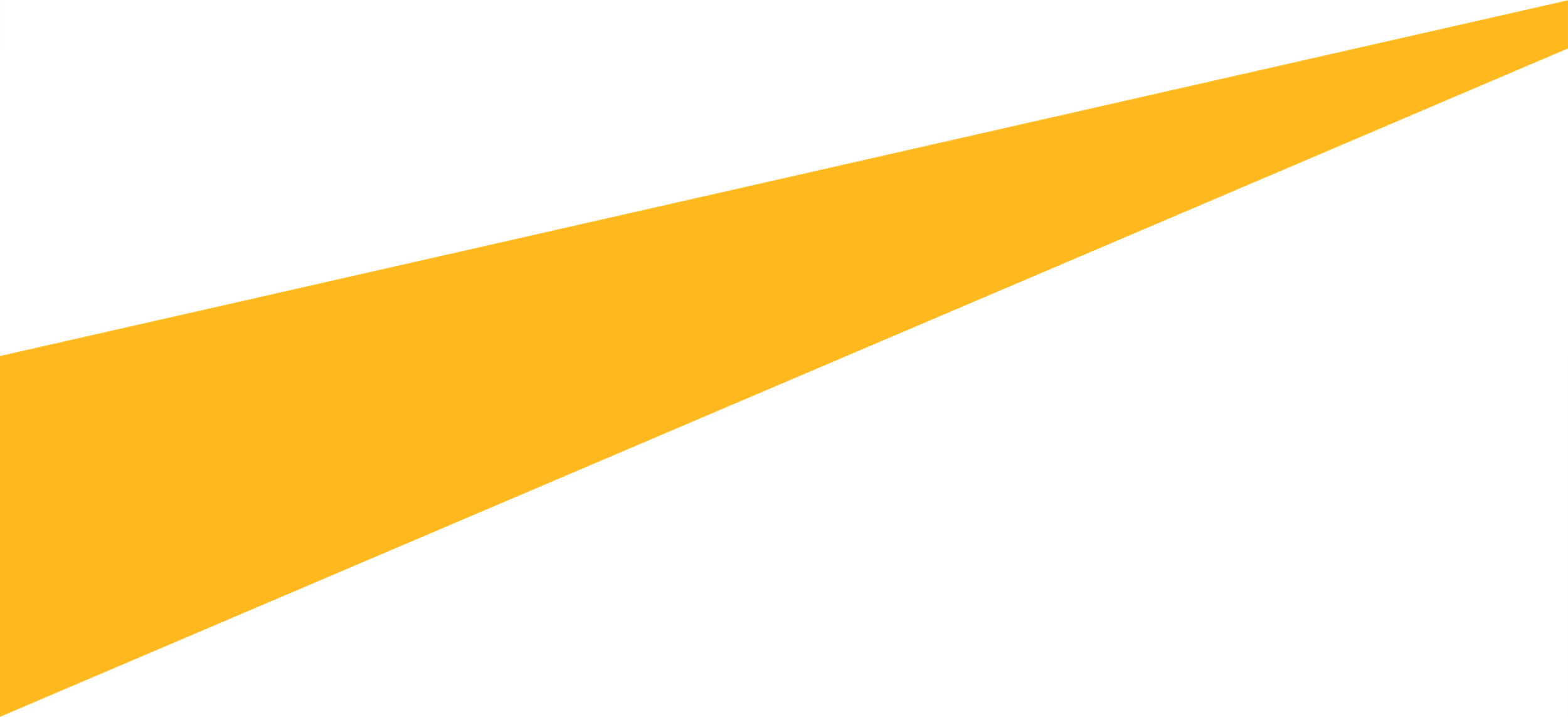 Reinstatement Form (cont.)
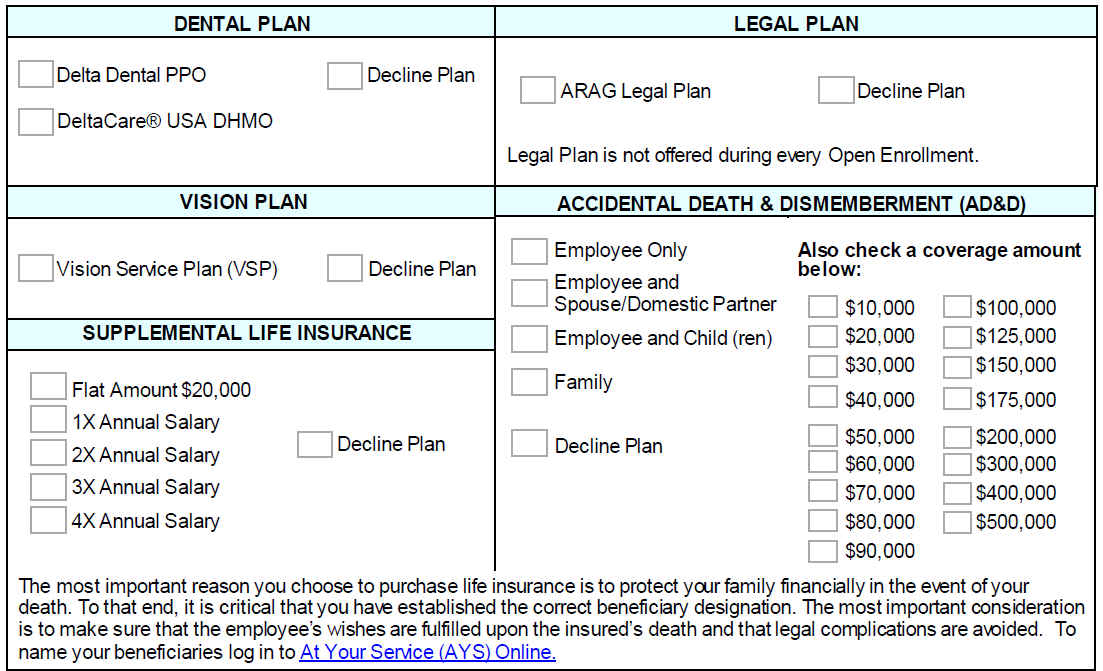 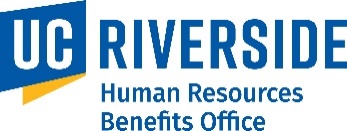 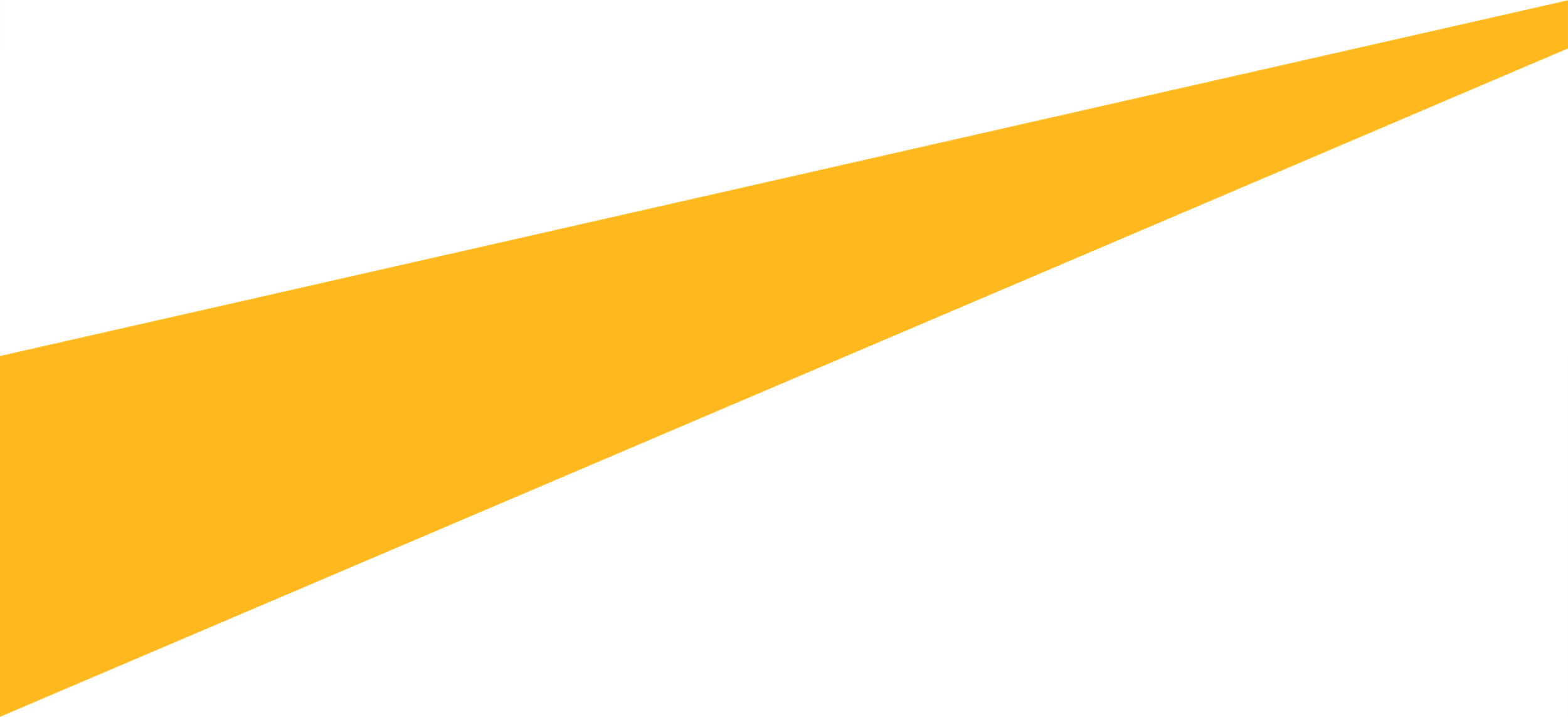 Reinstatement Form (cont.)
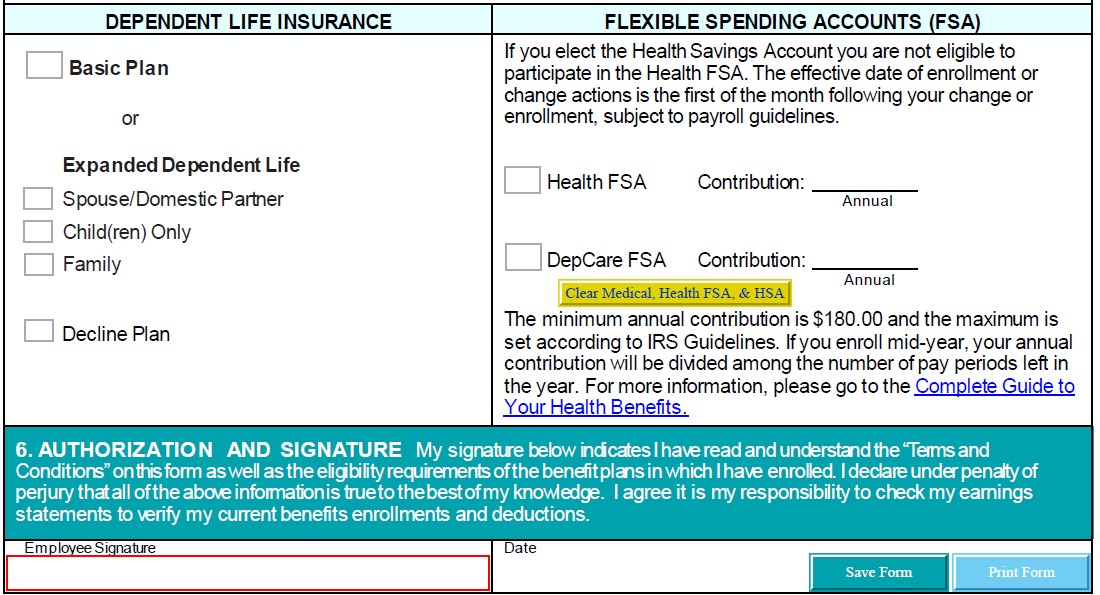 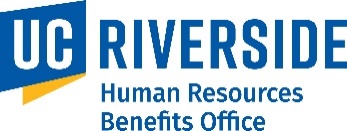 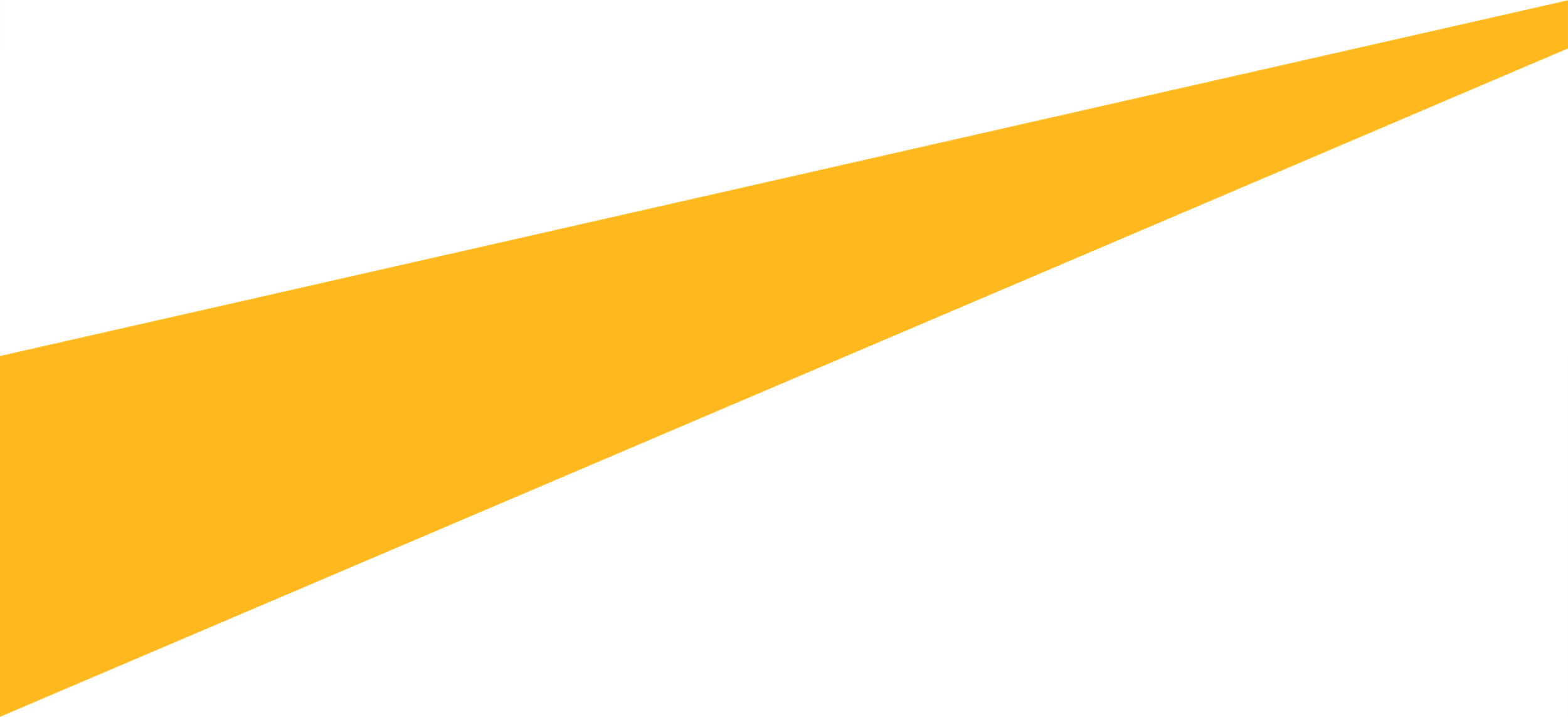 Questions?
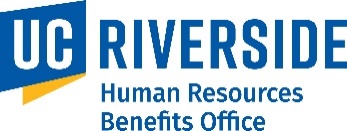